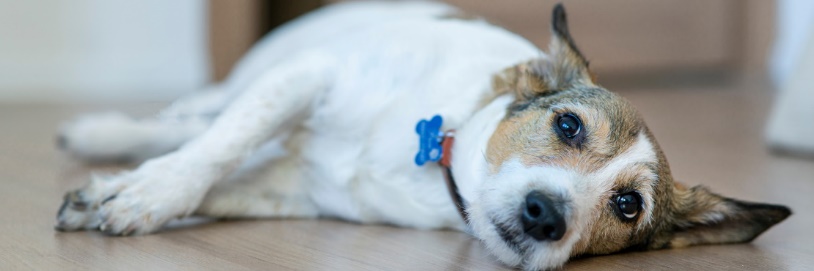 Профилактика болезней органов кровообращения,болезной системы крови
Выполнила Ситникова Анастасия 527 группа
К сожалению, наши собаки не застрахованы от болезней сердца. И задача пет-родителей - вовремя распознать патологию и принять необходимые меры для того, чтобы облегчить состояние питомца.
Строение собачьего сердца
Конечно, человеку, далекому от анатомии, трудно представить себе, из чего состоит сердце собаки. Но мы постараемся обрисовать все в общих чертах - для того, чтобы вы понимали, о чем пойдет речь.
Сердце состоит из мышц. Главная из них носит название миокард. Внутренняя оболочка именуется эндокардом, внешняя - эпикардом. Орган помещен в перикард - «сердечную сумку», которая предохраняет сердце от инфекций и других воздействий.
Сердце состоит из двух желудочков и двух предсердий, присутствуют также клапаны, аорта и легочная артерия.
Типы
Заболевания можно принято разделять на две группы - врожденные и приобретенные.
Врожденные патологии являются следствием:
1. Нарушений внутриутробного развития.
2. Инфекций, перенесенных матерью во время вынашивания потомства.
3. Генетической предрасположенности.
Такие болезни дают о себе знать уже на 1 году жизни щенка. Если патология несущественна, при своевременной диагностике и соблюдении рекомендаций ветеринарного врача питомец способен прожить долгую счастливую жизнь. Однако в ряде случаев возможен летальный исход.
Приобретенные патологии возникают в течение жизни по ряду причин, к которым относятся:
1. Перенесенные инфекционные и вирусные заболевания.
2. Болезни почек и надпочечников.
3. Бесконтрольные физические нагрузки.
4. Эндокринные нарушения.
5. Возрастные изменения.
6. Избыточная масса тела.
Симптомы
Для каждой патологии сердечно-сосудистой системы характерны собственные признаки, однако есть общие симптомы, которые говорят о том, что у питомца имеются проблемы со здоровьем:
одышка;
кашель;
тахикардия;
низкая физическая активность;
отеки;
синюшность слизистых оболочек;
потеря сознания;
плохой аппетит.
Рассмотрим заболевания сердца, встречающиеся у собак, подробно.
Миокардит
Миокардит
Миокардит – это поражение миокарда (сердечной мышцы) у собак. Заболевание может быть вызвано многочисленными этиологическими факторами и характеризующееся неспецифическим течением.
Сердце вашей собаки является самым важным органом, снабжающим весь организм насыщенной кислородом кровью. Если что-то не так происходит, с сердцем, то это сказывается на всех органах в целом. Воспаление сердечной мышцы (миокардит) заставляет сердце увеличиваться, реже сокращаться, что замедляет поступление насыщенной кислородом крови к остальным органам, вызывая симптомы, которые могут имитировать многие другие болезни. Именно из-за этого, миокардит редко можно диагностировать до проявления значительных изменений, вплоть до сердечной недостаточности.
Поэтому так важно показывать вашу собаку ветеринару всякий раз, когда изменяется поведение животного, так как только вы можете заметить малейшие изменения.
Причины миокардита
Причинами миокардита у собак могут быть вирусы (парвовирус, вирус Западного Нила), простейшие (трипаносома, болезнь Шагаса, токсоплазма, бабезия), бактерии (стафилококк, стрептококк, цитробактер, бартонелла, боррелия ), грибковые (Coccidioides, Cryptococcus, Aspergillus ), гельминты (Toxocara) и неинфекционные факторы, такие как аутоиммунные реакции, токсины, травма, тепловой удар.
Трудно установить точную причину миокардита у собак, так как единственный способ доказать заболевание — это гистопатологическое исследование образца биопсии сердца.
Симптомы миокардита
Симптомы миокардита у собак относительно схожи, но некоторые из них могут незначительно отличаться в зависимости от этиологического фактора, вызвавшего поражения миокарда. Это могут быть, как лихорадка, летаргия, отсутствие аппетита, отек/боль в суставах, кожные поражения, лимфаденопатия, рвота, диарея, слабость, повышенная температуры, кашель, потеря веса, отеки, минеральный дефицит (например меди , железа), вздутие живота, так и блокады сердца, эндокардит, аномальный сердечный ритм, затрудненное дыхание, обмороки, коллапсы и т.д.
Диагностика миокардита
Диагностика воспаления сердца у собак включает полное физикальное обследование, измерение артериального давления, температуры тела, подсчет частоты сердечных сокращений и аускультация сердечного ритма. От владельцев требуется, по возможности, предоставить Ветеринару полную историю болезни Вашей собаки, включая любые недавние заболевания или изменения в поведении. Необходимы, также, дополнительные исследования, такие как: Клинический, биохимический анализы крови, газы крови, анализ мочи, рентгенограммы грудной клетки и брюшной полости, электрокардиографическое исследование (ЭКГ), эхокардиографическое исследование (эхо). При обнаружении патологии ритма, возможно, может потребоваться исследование с Холтером в течение 24 часов. Для исключения некоторых причин используются специфические тесты, например: исследование титра антител к болезни Лайма, антитела на парвовирусный энтерит собак, исследование на Трипаносомоз (болезнь Шагаса).
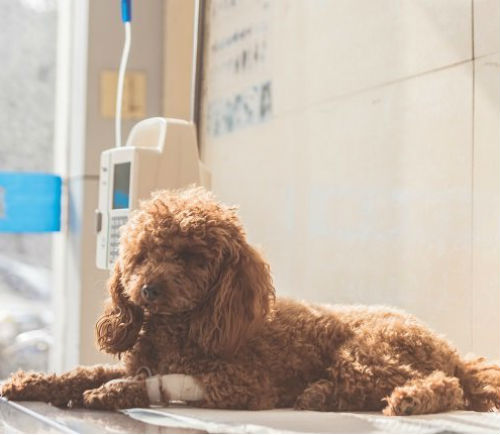 Лечение
Перед началом лечения, первоначально, ветеринарный врач должен убедиться, что сердце пациента работает стабильно, и сделать все, что необходимо, для поддержания сердечной мышцы, контроля аритмии и предотвращения образования жидкости в грудной и брюшной полости. Конкретное лечение будет зависеть от основной причины миокардита.
Так как в нашей стране одной из наиболее частых причин заболевания является парвовирусный энтерит, то профилактикой этой проблемы является своевременная вакцинация.
Восстановление вашего животного варьируется в зависимости от причины миокардита, от того как быстро назначено соответствующее лечение и насколько хорошо Ваша собака реагирует на лечение.
Кардиомиопатия
Кардиомиопатия у собак и ее разновидности
Патология представляет собой дисфункцию миокарда, то есть нарушение деятельности сердечной мышцы. Она сопровождается ухудшением циркуляции крови и нехваткой кислорода. В зависимости от вида структурных изменений в сердце, кардиомиопатию у собак делят на дилатационную и гипертрофическую. ДКМП встречается чаще и характеризуется увеличением объема сердечных камер с сохранением или уменьшением толщины сердечных стенок. Она влечет за собой утрату насосной функции.

ГКМП проявляется гипертрофией, то есть увеличением размеров и объемов самого сердца, его желудочков и стенок предсердия. Осложняется инфарктом и резкой остановкой сердцебиения. К другим возможным разновидностям относятся рестриктивная и смешанная. Для первой характерно бесконтрольное разрастание фиброзных волокон, препятствующих передаче кислорода, а для второй – признаки фиброза и гипертрофии.
Причины заболевания и группы риска
Причины патологии подразделяются на врожденные и приобретенные. К первым относятся редко встречающиеся дефекты развития миокарда, передающиеся по наследству.
Приобретенная дилатационная кардиомиопатия, или ДКМП, развивается у собак на фоне других болезней, снижающих сократительную функцию миокарда. К ним относятся:
Гипотиреоз;
запущенные инфекции разной природы;
Сахарный диабет;
тиреотоксикоз;
миокардит, ишемия и другие патологии сердечного клапана;
отравление ядами и лекарственными веществами.

К другим возможным причинам относятся острый дефицит таурина или карнитина и побочный эффект от приема противоопухолевых антибиотиков. В группу риска входят представители крупных и гигантских пород (доги, доберманы, боксеры), особенно пожилые. Кобели болеют чаще, чем суки.
Симптомы кардиомиопатии у собак
Своевременная диагностика заболевания осложняется скрытым течением на начальной стадии. Заподозрить неладное можно заметить только по двум симптомам:  одышки и быстрой утомляемости. Долгий период затишья объясняется развитыми механизмами адаптации органа.
Более выраженные признаки появляются при застойных явлениях в легких. Из-за проблем с дыханием больной питомец начинает негромко кашлять и хрипеть. Через пару недель после появления перечисленных симптомов его состояние ухудшается. Клиническая картина дополняется следующими нарушениями:
снижение активности (большую часть времени собака старается лежать);
асцит, или скопление жидкости в брюшной полости (живот увеличивается в размере и принимает форму груши);
гидроторакс, или скопление жидкости в плевральной полости (отмечается отекание лап и синюшность кожи);
кахексия, или крайнее истощение организма (проявляется резким снижением веса и общей слабостью);
булькающий звук во время дыхания, прогрессирующий  (создается впечатление, что животное поперхнулось);
аритмия;
судороги, преимущественно в ночное время;
краткосрочная потеря сознания и длительные обмороки.
Патология может никак не заявлять о себе в течение нескольких месяцев и даже лет. В этом случае ее диагностируют случайно при проведении УЗИ с профилактической целью – или при лечении других нарушений.
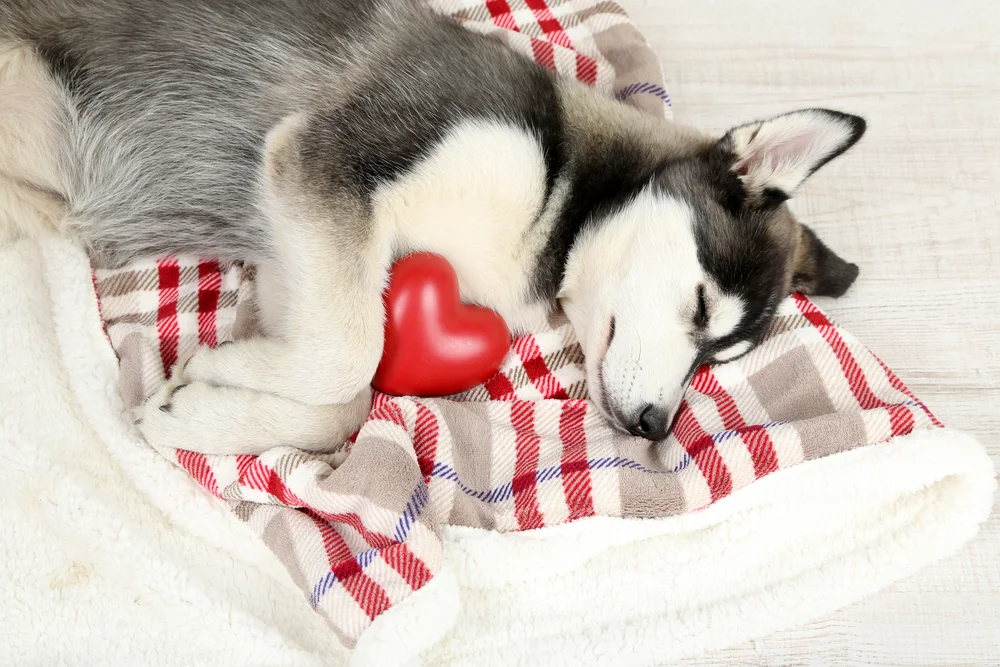 При тяжелой форме аритмии могут отмечаться периодические приступы, провоцируемые острой сердечной недостаточностью. Их легко распознать по частому дыханию, бледности или синюшности слизистых и потере сознания. В подобной ситуации питомцу нужно обязательно оказать первую помощь.
В 30% случаев первый приступ оказывается смертельным даже при отсутствии других тревожных симптомов. Следующая потеря сознания увеличивает вероятность летального исхода до 50%, а третья – практически до 100%
Диагностика в ветклинике
При обнаружении хотя бы одного тревожного симптома собаку необходимо как можно скорее показать ветеринарному врачу, так как точную стадию болезни можно определить только с помощью лабораторных и инструментальных методов диагностики. В список основных исследований входят:
Эхокардиография (ЭХО-КГ). Позволяет оценить структуру и размеры миокарда, необходимые для выяснения разновидности патологии.
Электрокардиография (ЭКГ). Регистрирует сердечные импульсы, помогающие установить отклонения в работе органа.
Рентген грудной клетки. Изучает костные структуры и мягкие ткани дыхательных путей. Необходим для определения нарушений в легких.
Общий и биохимический анализ крови . Помогают оценить общее состояние организма и степень поражения других внутренних органов.
После получения всех результатов животному подбирают индивидуальное лечение. При запущенной форме прибегают к операции.
Первая помощь при приступе
Снять приступ своими силами не получится, поэтому при его обнаружении рекомендуется обратиться за срочной ветеринарной помощью и оформить вызов на дом. Любая задержка в данной ситуации чревата серьезными осложнениями, включая летальный исход.
При оказании первой помощи руководствуются следующей схемой:
Инъекционное введение диуретика, снижающее давление в левом желудочке.
Нанесение нитроглицерина, сокращающего болевой синдром, на подмышечные впадины.
Использование инотропов, облегчающих доставку кислорода к тканям благодаря изменению энергии сокращения миокарда.
Помещение животного в кислородную камеру. Бригады скорой помощи используют для этого переносные конструкции.
Введение легких успокоительных, применяемое при сильном беспокойстве.
Откачка выпота из плевральной полости с помощью пункции. Эта хирургическая манипуляция называется торакоцентез. При наличии необходимого для проведения оборудования ее могут выполнить на дому, но из-за отсутствия полной стерильности в большинстве случаев к ней прибегают уже в ветклинике.
После купирования приступа питомца помещают в стационар на 2-3 дня для дальнейшего наблюдения.
Лечение и прогнозы
Лечение дилатационной и гипертрофической кардиомиопатии у собак крайне редко дает стойкий эффект. Если болезнь обусловлена врожденными аномалиями, то полное выздоровление невозможно. По этой причине главная задача терапии – увеличение срока и качества жизни больного животного.
Для смягчения имеющихся симптомов и замедления развития сердечной недостаточности применяются следующие препараты:
диуретики, борющиеся с задержкой жидкости;
противокашлевые;
ингибиторы АПФ, снижающие артериальное давление;
инотропы, увеличивающие сократительную способность миокарда;
ферменты, нейтрализующие токсины и нормализующие метаболизм;
антикоагулянты, защищающие от тромбоза;
кардиопротекторы, снижающие нагрузку на миокард и уменьшающие выраженность влияния негативных факторов на кардиомиоциты (мышечные клетки сердца).
Медикаментозная терапия подразумевает пожизненный прием препаратов с регулярным наблюдением у ветеринарного врача. Частота посещений зависит от состояния животного. При плохом самочувствии визиты осуществляются не реже 3 раз в неделю, а после его улучшения – 3-4 раза в месяц.
В ряде случаев практикуется хирургическая установка специальных поддерживающих каркасов. Они улучшают сократительную функцию и продлевают срок функциональности миокарда.
Лечение также предусматривает правильный уход. Больному питомцу предоставляют комфортные условия проживания и оберегают от стрессов. Его физическую активность сокращают, а рацион изменяют на более легкий с помощью лечебных кормов для животных с кардиомиопатией.
Профилактика проблем с сердцем
Животных с подтвержденной патологией обязательно исключают из разведения, чтобы не допустить наследственной передачи болезни. К другим важным рекомендациям по профилактике кардиомиопатии и других проблем с сердцем относятся следующие:
Правильный выбор физической нагрузки. Учитывайте особенности породы. Не допускайте слишком тяжелых тренировок, но и не лишайте своего любимца базовой активности.
Строгий контроль рациона. Избегайте авитаминоза, жирной и соленой пищи. Не кормите питомца сверх его нормы, чтобы не допустить ожирения, и обсудите с ветеринарным врачом целесообразность включения витаминных добавок.
Соблюдение графика . Существующие вакцины позволяют защититься от большинства распространенных вирусов и бактерий. Также не стоит забывать и про обработку от паразитов, так как заражение гельминтами и клещами влечет за собой ослабление иммунитета и повышает вероятность присоединения вторичной инфекции.
Особое внимание следует уделять крупным и гигантским породам из группы риска. Им необходимо делать ЭХО-КГ каждые полгода, ведь с его помощью болезнь можно диагностировать еще до появления симптомов.
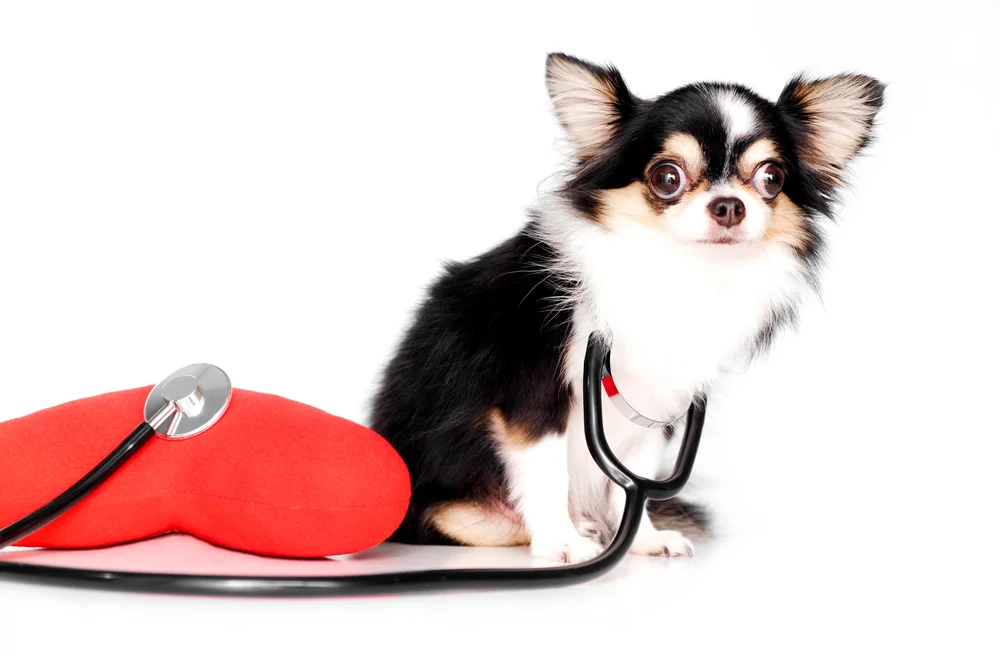 Заключение
ГКМП и ДКМП у собак характеризуется крайне тяжелым течением и неблагоприятным прогнозом. Развитие болезни реально контролировать только на ранних этапах, поэтому ее симптомы ни в коем случае нельзя игнорировать. Если ваш питомец стал слишком быстро уставать, покашливать или тяжело дышать после привычной для него нагрузки – не медлите и обязательно запишите его на осмотр.
Инфаркт миокарда
Инфаркт миокардка
У собак инфаркты случаются гораздо реже, чем у людей. Однако последствия сердечного приступа не менее опасны для здоровья животных, поэтому каждый владелец должен знать, какие признаки указывают на инфарктное состояние, как оказать первую помощь и можно ли диагностировать приступ у собаки в домашних условиях.
Что это?
Инфаркт миокарда – это отмирание участка сердечной мышцы вследствие дефицита кровенаполнения. У собак он происходит редко, потому что в их отделах сердца развито коллатеральное кровообращение (боковые пути кровотока). Как результат – кровеносные сосуды закупориваются атеросклеротическими бляшками, провоцирующими сердечный приступ, в очень редких случаях. Если у животного и происходит инфаркт, то, скорее всего, это будет интрамуральная форма. При этой разновидности сердечного приступа атеросклеротическими бляшками закупориваются не те кровеносные сосуды, которые расположены непосредственно в сердечной мышце, а более мелкие – те, которые располагаются в толще миокарда.
Признаки, указывающие на инфарктное состояние у собаки
Сердечный приступ у собаки определить сложно. Он сопровождается общими симптомами, поэтому владельцы часто списывают их на другие состояния. Признаки инфаркта миокарда у собак:
Цианоз. Посинение слизистых оболочек животного (в норме они должны быть розовыми и влажными). Цианоз развивается на фоне резкой кислородной недостаточности крови. Обычно посинение затрагивает десна, нёбо, белки глаз.
Нарушения дыхания. При сердечном приступе дыхание собаки становится тяжелым и прерывистым. Оно учащается. Развивается одышка. Возможно ощущение нехватки воздуха, из-за чего меняются ритм и глубина дыхания.
Слабость, быстрая утомляемость. Животное отказывается от физических нагрузок и игр. Большую часть времени проводит лежа, в основном – на боку. Встает неохотно. К дополнительным признакам относится шаткая и неуверенная походка. Возможны проблемы с координацией движений.
Болевые ощущения. У собак при сердечном приступе наблюдается сильная болезненность в области локтя левой лапы. Сон питомца – тревожный. Животное часто просыпается, вскакивает. В тяжелых случаях возможна потеря сознания. Обычно это происходит при резком снижении давления.
Другие изменения. При инфаркте миокарда нередко отмечается агрессивное поведение, связанное с плохим самочувствием и болезненными ощущениями. Собака может скулить без видимой причины, вести себя беспокойно.
Первые признаки инфаркта у собаки можно перепутать с легочной недостаточностью. Например, посинение слизистых оболочек животного возникает не только при сердечном приступе, но и при проблемах с дыхательной системой (например, при бронхиальной астме).
Если вы заметили один или несколько признаков сердечного приступа у собаки, обратитесь за профессиональной помощью в ветеринарную клинику. Это поможет сохранить не только здоровье, но и жизнь вашего любимого питомца.
Что может привести к развитию сердечного приступа?
Единственное, что может спровоцировать инфаркт у собаки – это нарушение кровоснабжения. Оно, в свою очередь, может быть вызвано разными факторами. К ним относятся:
Холестериновые бляшки. Они представляют собой скопление жироподобного вещества в сосудах. Постепенно такие образования увеличиваются в размерах и закупоривают коронарную артерию. Из-за этого ткани перестают получать кислород, функции миокарда нарушаются, начинается некроз;
Ишемическая болезнь. Если холестериновые бляшки не полностью закупоривают сосуд, то кровь может проходить в небольшом количестве. Из-за этого развивается не инфаркт, а ишемическая болезнь. Она также может вызвать некроз, если перерастет из острой в хроническую форму;
Гормональные нарушения. Гормональные сбои редко приводят к инфаркту у собак, но исключать этот фактор нельзя. Даже незначительное повышение или уменьшение уровня гормонов в крови может привести к изменениям по всем организме, и сердечная мышца – не исключение;
Новообразования. Как злокачественные, так и доброкачественные новообразования могут стать причиной сдавливания кровеносных сосудов. Без врачебного вмешательства оно приводит к нарушению или полному прекращению кровообращения на определенном участке;
Паразитозы. Еще одна причина инфарктных состояний – паразитарные заболевания. Собки могут столкнуться с дирофиляриозом, вызываемом сердечным паразитом. Их большое количество приводит к закупориванию сосудов;
Другие причины. К остальным факторам, которые могут затруднить либо полностью прекратить кровоснабжение миокарда, относятся бактериальные и вирусные инфекции, а также воспалительные процессы, затрагивающие сосудистые стенки.
Как развивается инфаркт? Основные стадии
Сердечный приступ у собак развивается постепенно:

Предынфарктная стадия. Её длительность сильно отличается, в зависимости от причины закупоривания кровеносных сосудов. Может составлять от 3-5 часов до месяца.
Острейшая стадия. Наблюдается у животного от возникновения ишемии по первых некротических изменений.
Острая стадия. Особенностью этой стадии является образование некроза. В среднем, она длится от 2 до 10 дней.
Подострая стадия. Сопровождается формированием рубца, при этом грануляционная ткань постепенно замещает некротическую ткань.
Постинфарктная стадия. Характерный признак – уплотнение рубца. При этом сердечная мышца животного постепенно адаптируется к произошедшим изменениям.
Диагностика сердечного приступа у собаки
Самостоятельно диагностировать инфаркт у собаки – невозможно. Это связано с тем, что клиническая картина довольно обширная, а сердечный приступ можно перепутать с другими заболеваниями. Единственным верным решением станет обращение к ветеринару. Желательно, сразу обращаться к узкопрофильным специалистам – ветеринарам-кардиологам.
Комплексное обследование для определения диагноза включает:
визуальный осмотр собаки,
сбор анамнеза,
опрос владельца,
забор крови и мочи,
электрокардиографию,
рентгенографическое исследование грудной клетки,
измерение давления и др.
Лечение всегда подбирается индивидуально на основании результатов всех проведенных ветеринаром исследований.
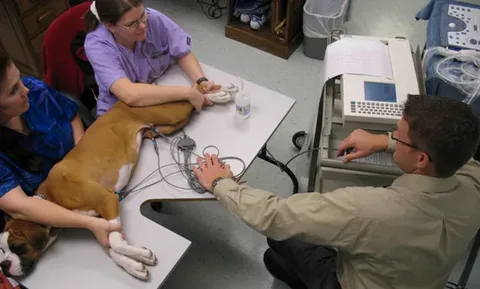 Лечение инфаркта: какие препараты используются?
Настоятельно не рекомендуем заниматься лечением самостоятельно. Не рискуйте жизнью питомца – доверьте диагностику и терапию ветеринарным врачам. Они подбирают лечение, учитывая состояние питомца и особенности инфаркта.
Для восстановления здоровья животного используется комплексная терапия с назначением следующих средств:
Антиагинальных – применяются для лечения и профилактики ишемической болезни сердца (ИБС), а также её осложнений, включая инфаркт миокарда. Они улучшают поступление кислорода к сердечной мышце, поэтому обеспечивают её постепенное восстановление;
Антикоагулянтов – снижают свертываемость крови животного, поэтому уменьшают формирование кровяных сгустков (тромбов). Применяются как для профилактики сердечнососудистых заболеваний, так и для их лечения;
Витамины и минеральные элементы – после сердечного приступа ветеринары могут назначить витаминно-минеральные комплексы с обширным составом или отдельные витамины (например, С и группы В);
Другие препараты для поддержания состояния сердечной мышцы и её восстановления – все средства назначает врач, основываясь на результаты диагностики. Они положительно влияют на сократительную способность миокарда, расширяют сосуды, ускоряют выведение мочи.
Итоги
1. Заболевания сердечно-сосудистой системы у собак могут быть врожденными или приобретенными.
2. Для каждой патологии характерна конкретная симптоматика, однако есть и схожие признаки - кашель, одышка, синюшность слизистых оболочек.
3. Диагностировать болезнь может только ветеринарный врач. При своевременном обращении к специалисту практически каждая патология поддается лечению.
Спасибо за внимание!